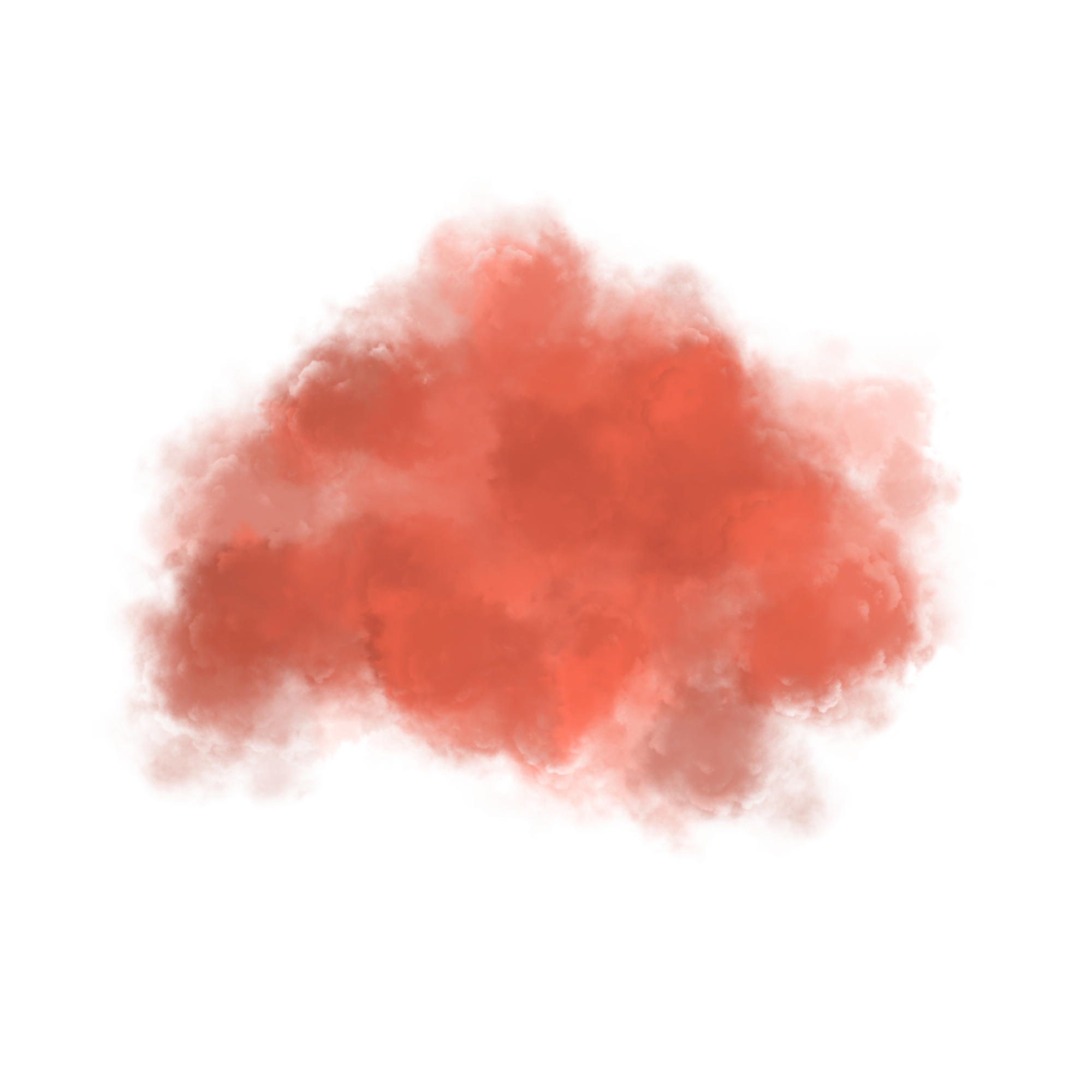 Bài 2. 
Truyện thơ Nôm
Tiết 25, 26, 27 - Viết
Phân tích một đoạn trích 
tác phẩm văn học
[Speaker Notes: Giáo án của Thảo Nguyên 0979818956]
I. 
Định hướng
[Speaker Notes: Giáo án của Thảo Nguyên 0979818956]
Yêu cầu đối với bài phân tích đoạn trích từ một tác phẩm lớn 
(ở đây là truyện thơ Nôm: Truyện Kiều hoặc Truyện Lục Vân Tiên)
- Đọc kĩ đoạn trích, chú ý đặc điểm thể loại truyện thơ Nôm đã học và xác định rõ vị trí đoạn trích trong tác phẩm.
- Xác định nội dung và các yếu tố hình thức nổi bật. Chỉ ra mối quan hệ giữa hình thức và nội dung; từ đó, làm rõ giá trị của các yếu tố hình thức trong việc thể hiện nội dung, chủ đề của tác phẩm.
- Xác định luận đề và các luận điểm trong bài viết, lựa chọn bằng chứng từ đoạn trích cho mỗi luận điểm.
- Suy nghĩ, nhận xét về ý nghĩa và sự tác động của các tác phẩm đối với người đọc cũng như bản thân em.
[Speaker Notes: Giáo án của Thảo Nguyên 0979818956]
II. 
Thực hành
[Speaker Notes: Giáo án của Thảo Nguyên 0979818956]
Đề bài: 
Phân tích đoạn trích 
Kiều ở lầu Ngưng Bích 
(trích Truyện Kiều của Nguyễn Du)
[Speaker Notes: Giáo án của Thảo Nguyên 0979818956]
1. Thực hành viết theo các bước
a. Chuẩn bị
- Đọc kĩ đề bài, xác định yêu cầu cần thực hiện.
- Xem lại phần Kiến thức ngữ văn về truyện thơ Nôm, nội dung đọc hiểu văn bản Kiều ở lầu Ngưng Bích, chú ý xuất xứ để biết nội dung câu chuyện trước và sau của đoạn trích.
- Xác định nội dung và hình thức nghệ thuật nổi bật nhất của văn bản (chú ý đặc điểm thơ lục bát trong tác phẩm Truyện Kiều).
[Speaker Notes: Giáo án của Thảo Nguyên 0979818956]
1. Thực hành viết theo các bước
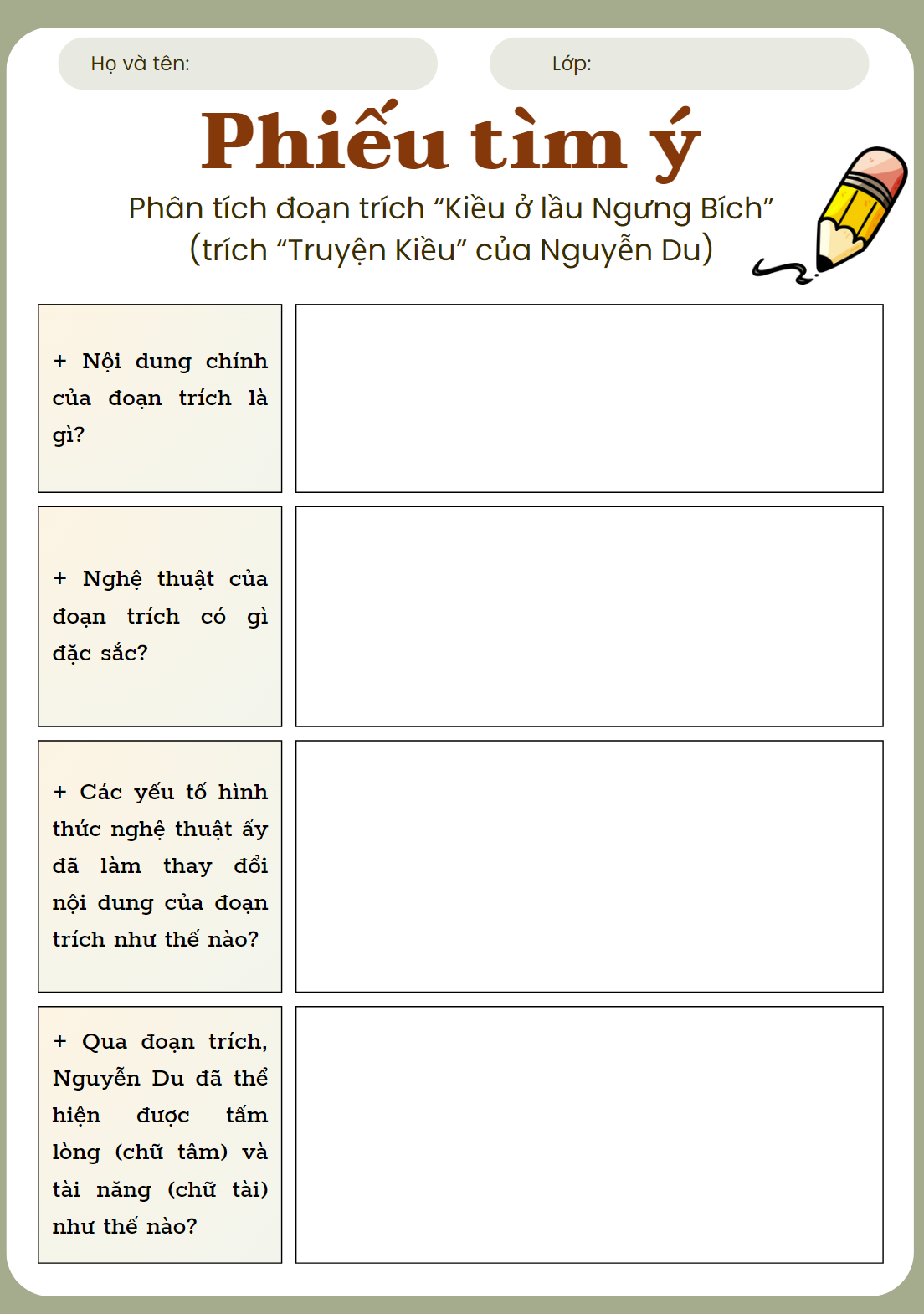 b. Tìm ý và lập dàn ý
[Speaker Notes: Giáo án của Thảo Nguyên 0979818956]
– Lập dàn ý bằng cách sắp xếp các ý đã tìm được theo bố cục ba phần:
1. Thực hành viết theo các bước
c. Viết
Dựa là dàn ý đã làm để viết một bài văn phân tích một đoạn trích thơ. Trong khi viết, chú ý vận dụng cách phân tích các yếu tố hình thức thơ. Có thể viết cả bài, mở bài, kết bài hoặc viết một đoạn ở phần thân bài.
[Speaker Notes: Giáo án của Thảo Nguyên 0979818956]
d. Kiểm tra và chỉnh sửa
[Speaker Notes: Giáo án của Thảo Nguyên 0979818956]
2. Rèn luyện kĩ năng viết: phân tích văn học
a. Cách thức
- Khái niệm: Phân tích văn học là (1)…….. (tác phẩm văn, thơ, kí, kịch) thành nhiều phần, (2)…….(nội dung, nghệ thuật); từ đó, (3)……..(cái hay, cái đẹp, ý nghĩa, tác dụng) của đối tượng ấy.
- Yêu cầu: Phân tích tác phẩm văn học cần thấy được (4)…….giữa nội dung và hình thức nghệ thuật, thể hiện bằng việc nhân ra các yếu tố nghệ thuật đặc sắc và (5)……của chúng trong việc thể hiện nội dung.
sự gắn bó
GIẢI MẬT THƯ
chia tách đối tượng
xem xét từ nhiều bình diện
chỉ ra tác dụng
chỉ ra giá trị
[Speaker Notes: Giáo án của Thảo Nguyên 0979818956]
2. Rèn luyện kĩ năng viết: phân tích văn học
a. Cách thức
- Khái niệm: Phân tích văn học là chia tách đối tượng (tác phẩm văn, thơ, kí, kịch) thành nhiều phần, xem xét từ nhiều bình diện (nội dung, nghệ thuật); từ đó, chỉ ra giá trị (cái hay, cái đẹp, ý nghĩa, tác dụng) của đối tượng ấy.
- Yêu cầu: Phân tích tác phẩm văn học cần thấy được sự gắn bó giữa nội dung và hình thức nghệ thuật, thể hiện bằng việc nhân ra các yếu tố nghệ thuật đặc sắc và chỉ ra tác dụng của chúng trong việc thể hiện nội dung.
[Speaker Notes: Giáo án của Thảo Nguyên 0979818956]
Với kiểu bài phân tích tác phẩm văn học, có ba cách triển khai luận điểm:
- Cách 1: nêu luận điểm về chủ đề (nội dung), sau đó nêu luận điểm về nghệ thuật
- Cách 2: nêu luận điểm về nghệ thuật, sau đó nêu luận điểm về chủ đề (nội dung)
- Cách 3: triển khai song song luận điểm về nghệ thuật và chủ đề (luận điểm 1 về chủ đề và nghệ thuật  luận điểm 2 về chủ đề và nghệ thuật  luận điểm … về chủ đề, nghệ thuật )
Ví dụ: Phân tích tám dòng thơ cuối đoạn trích Kiều ở lầu Ngưng Bích dưới đây:
     “Tám câu thơ, mỗi cặp câu gợi ra một nỗi buồn sâu thẳm. “Buồn trông” là buồn mà nhìn xa, nhưng cũng là buồn mà trông ngóng một cài gì mơ hồ sẽ đến làm thay đổi tình trạng hiện tại. Hình như nàng mong một cánh buồm, nhưng cánh buồm chỉ thấp thoáng, xa xa, không rõ như một ước vọng mơ hồ, mỗi lúc một xa. Nàng lại trông ngọn nước […], ngọn sóng xô đẩy cánh hoa phiêu dạt, không biết về đâu […]
     Tám câu thơ, câu nào cũng vừa thực, vừa hư, vừa là cảnh thực, vừa là tâm cảnh. Toàn là hình ảnh về sự vô vọng, sự dạt trôi, sự bế tắc và sự chao đảo, nghiêng đổ. Đây chính là lúc mà tình cảm Kiều trở nên mong manh và yếu đuối nhất, là lúc mà nàng rất dễ rơi vào cạm bẫy…”.
[Speaker Notes: Giáo án của Thảo Nguyên 0979818956]
2. Rèn luyện kĩ năng viết: phân tích văn học
b. Bài tập
Câu lạc bộ Văn học trường em phát động cuộc thi viết “Tác phẩm văn học trong tôi”. Em hãy chọn một trong hai đề sau để viết bài nghị luận và gửi cho ban tổ chức cuộc thi
+ Hãy phân tích một đoạn thơ trích từ Truyện Kiều (Nguyễn Du).
+ Hãy phân tích một đoạn thơ trích từ Truyện Lục Vân Tiên (Nguyễn Đình Chiểu)
[Speaker Notes: Giáo án của Thảo Nguyên 0979818956]